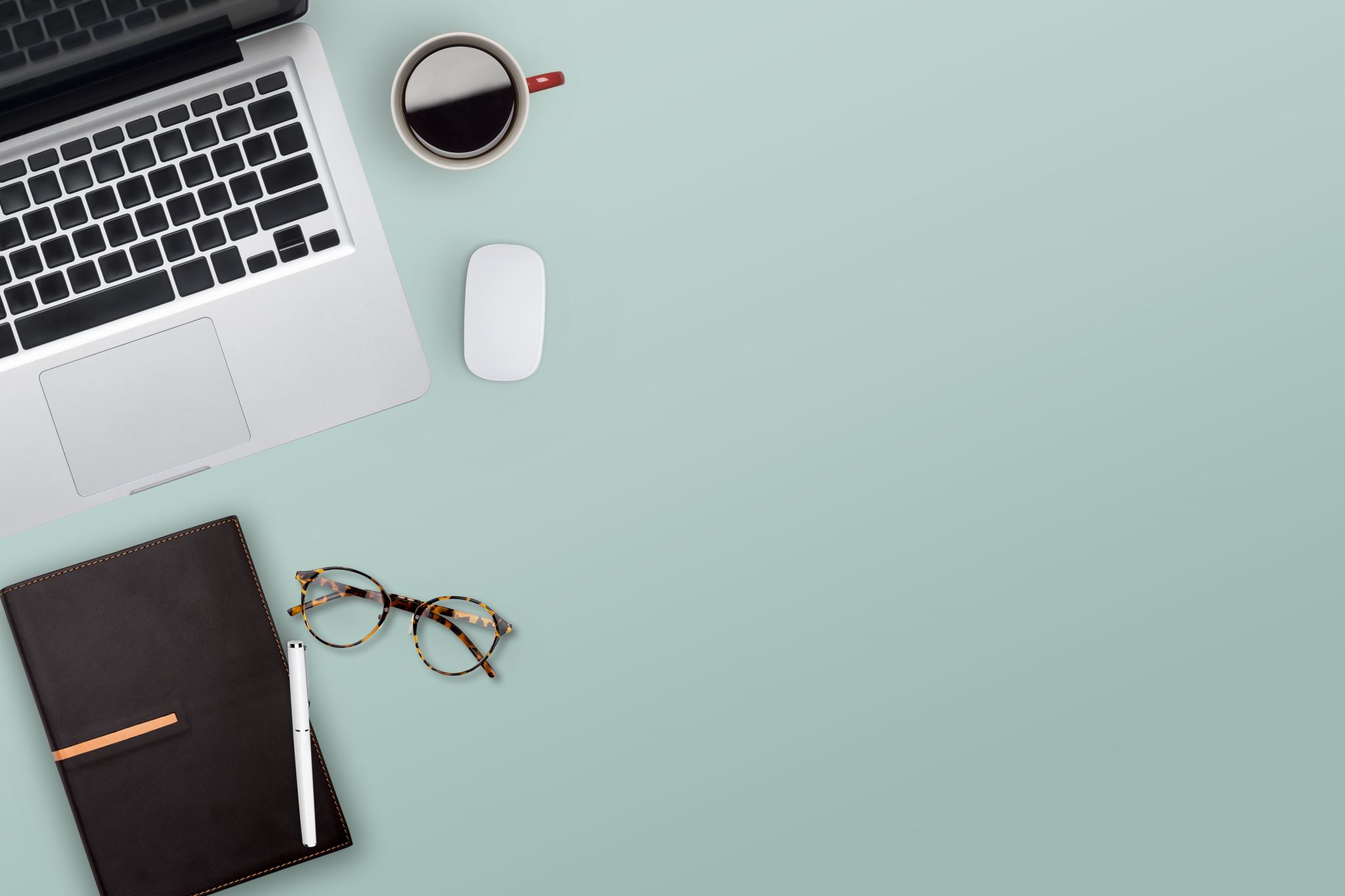 Les types de communication